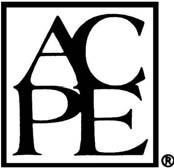 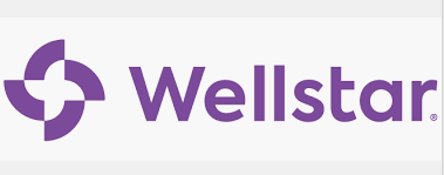 The WellStar Health System is Accredited by the Accreditation Council for Pharmacy Education as a Provider of Continuing Pharmacy Education.
There is no fee for this program
This program has been approved for 1 contact hour (0.1 CEU)
This program is an Application-Based CPE Activity
Synergy or Sabotage? The Art of Drug-Drug Interaction Management
Brittaney-Ann Simpson, PharmDPGY1 Pharmacy ResidentWellstar Kennestone
UAN: 0483-0000-25-006-L05-P/T
Target Audience:  This activity is intended for pharmacists and technicians
Date: April 1, 2025   Time:   645a-745a and 2p-3p      Location:  Wellstar KH and via MS Teams
Learning Objectives:  At the conclusion of this activity, participants will be able to:
Technician Objectives:
Recognize common drug-drug interactions (DDIs)
Evaluate high-risk medications classes
Identify pharmacy resources for the detection and prevention of DDIs
Pharmacist Objectives:
Define drug-drug interactions (DDIs) and their primary mechanisms 
Identify high risk medication classes and patient populations 
Evaluate the management of clinically significant DDIs 
Recall relevant resources to navigate DDIs in clinical practice
Visit https://wellstar.learningexpressce.com/ to login or sign-up
Participants who attend the entire activity, complete and pass the post-test (>70%) and complete the activity evaluation will receive CE credit.
Credit will be uploaded electronically and be available in CPE Monitor after completion of required elements.